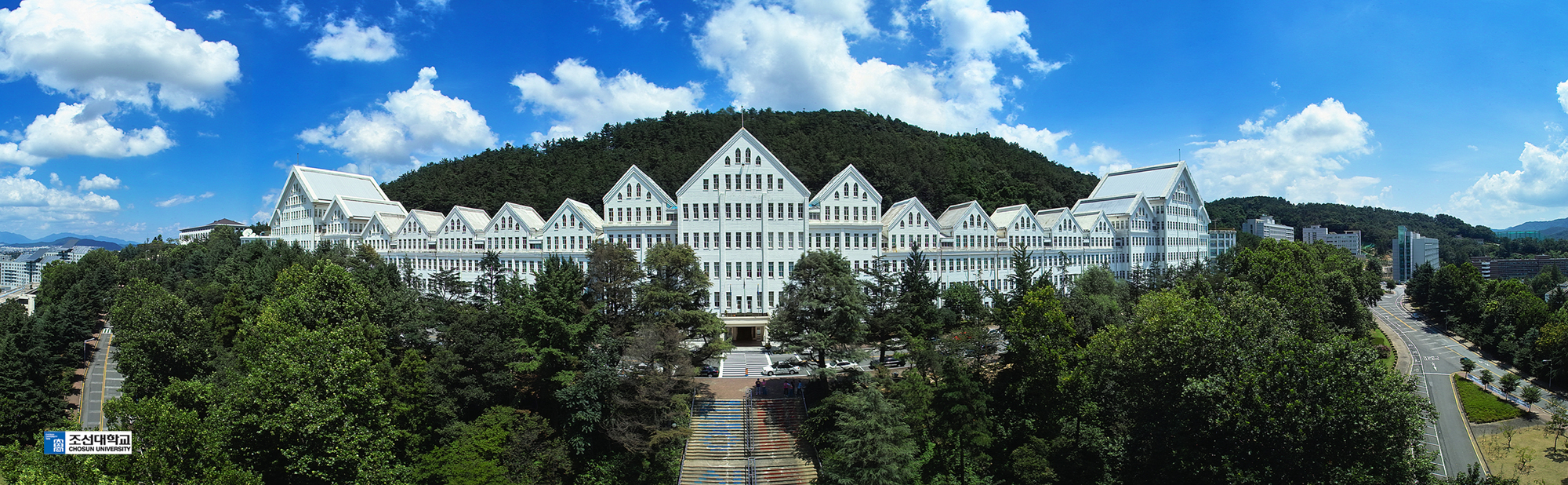 사이버캠퍼스 활용 온라인 시험 부정행위 방지를 위한 지침
2020. 06
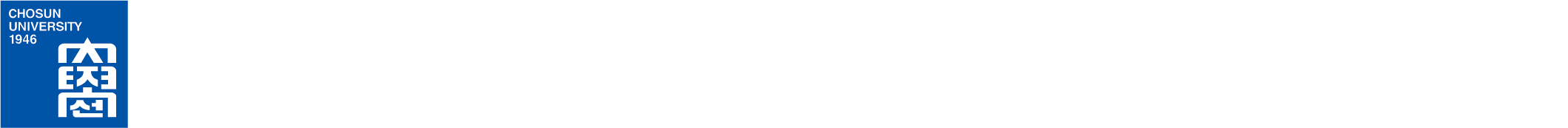 목차
LMS(사이버캠퍼스) 온라인시험 수강생 안내사항

2. LMS(사이버캠퍼스) 온라인시험 부정행위 사례

3. LMS(사이버캠퍼스) 온라인시험 부정행위 방지 방안4. LMS 온라인 시험 등록 및 평가 방법 안내   - 시험등록, 시험문제출제, 평가, 재시험
1. LMS(사이버캠퍼스) 온라인시험 수강생 안내사항
※ 아래 내용 숙지 후 온라인시험 응시 수강생에게 반드시 안내 바랍니다. ※


  1. 온라인 시험 전에 반드시 컴퓨터와 인터넷이 잘되는지 점검
    - 휴대폰을 이용한 핫스팟, 공유기를 사용하지 말고 안정된 인터넷 환경에서 시험에 응시 바람    - [시험화면 테스트]로 시험에 필요한 환경을 미리 설정함
      주의: 한 공간(카페 등)에서 동일한 Wi-Fi, 공유기를 사용하는 경우 하나의 IP로 접속 될 수 있으니             가급적 개인 공간에서 시험에 응시 하기 바람    ※ 시험 응시 중 발생한 문제에 대해서는 관리자가 해결해 드릴 수 없으므로 [시험화면 테스트]를 하시기 바랍니다.
  2. 시험시간    - 시험은 설정된 시험 시작 시간과 종료 시간 사이에만 볼 수 있음    - 시험 시간이 종료 시간을 초과할 경우 종료 시간까지 시험을 볼 수 있음    - 시험 시간은 서버 시계를 기준하여 체크됨

  3. 답안 제출 후에는 시험에 재응시 할 수 없음(시험시간이 종료되면 자동 제출됨)
1. LMS(사이버캠퍼스) 온라인시험 수강생 안내사항
4. 시험은 반드시 한개의 브라우저에서만 봐야함   (여러 개의 브라우저로 시험을 볼 경우 답안이 정상적으로 등록되지 않을 수 있음) 
5. 중간에 시험을 빠져나오거나 브라우저를 닫아도 시험 시간은 계속 진행되므로 비정상적으로 시
   험이 종료된 경우 재 접속하여 남은 시간동안 시험에 응시 할 수 있음
   (예를 들어, 시험 시간이 30 분일 경우, 최초 시험 시작 후 15 분이 경과 된 뒤 PC가 다운되어 
    재부팅을 하고 시험에 다시 입장까지 10분이 걸린 경우라면 총 시험 진행시간은 25분이 됩니다. 
    그러므로, 응시생은 5분 내로 남은 시험을 모두 종료해야 합니다 .)
2. LMS(사이버캠퍼스) 온라인시험 부정행위 사례
■ 부정행위 사례
1) 대리시험을 치르거나, 치르도록 하는 행위2) 문제의 일부 또는 전부를 유출하거나, 인쇄 및 배포하는 행위3) 시험 중, 타인의 답안(지)를 엿보거나 자신의 답안(지)를 타인에게 보여주는 행위4) 한 공간(PC 등)에 삼삼오오 모여서 동일한 시험을 함께 의논하여 치르는 행위
5) 1대의 컴퓨터에서 여러 명이 동시에 시험을 보는 행위(동일 IP 사용) 6) 통신기기(휴대폰 등)을 이용하여 답을 주고받은 행위 등
 ※ 부정행위 적발 시 해당 교과목 성적 무효로 처리함 ※
3. LMS(사이버캠퍼스) 온라인시험 부정행위 방지 방안
1. 부정행위방지를 위한 실시간 솔루션 활용 온라인 감독( 예시: ZOOM )
   - 반드시 휴대폰으로 제공한 링크를 통해 ZOOM에 접속 한 후 시험에 응시해야 함을 공지
   - ZOOM접속 후 개인정보(주민번호, 학번 등)를 가린 상태로 신분증 확인
   - ZOOM회원가입 시 학교 이메일(chosun.ac.kr)로 가입(실시간 수업 40분 제한 없어짐)
   - ZOOM회의실 설정 시 비밀번호를 입력하여 입장 할 수 있게 함(사이버캠퍼스에 비밀번호 공지)
   - ZOOM을 활용해보지 않은 교원께서는 온라인시험 진행 전 ,ZOOM 활용법 숙지 바람 
   - ZOOM을 활용한 온라인 감독 영상은 녹화 후, 10년간 담당교원이 개별적으로 보관 철저 
  2. 온라인 시험 시 실시간 솔루션 활용한 모의시험 ( 예시: ZOOM )
   - 실제 LMS 온라인 시험 전 ZOOM를 활용하여 사전 모의시험 진행

모든 학생이 공정한 평가방법을 통해 성적을 취득할 수 있도록 
적극 협조 하여 주시기바랍니다.
3. LMS(사이버캠퍼스) 온라인시험 부정행위 방지 방안
LMS 시험 실시 후 평가 화면에서 시험 응시 학생들 IP주소 확인 가능
(동일 IP 여부로 부정행위 판단가능)
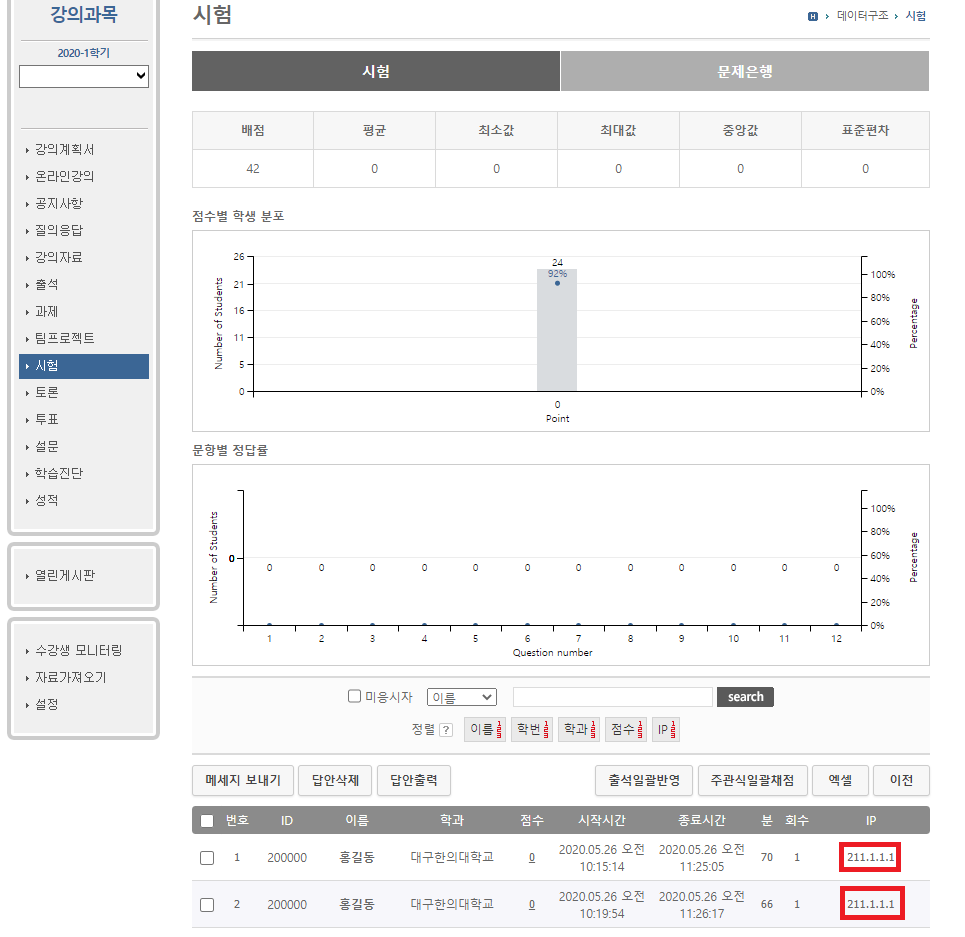 정렬에 IP를 이름 앞쪽으로 드래그 앤 드롭 하면 IP순으로 정렬 가능
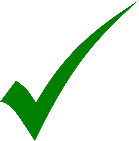 3. LMS(사이버캠퍼스) 온라인시험 부정행위 방지 방안
학생들은 반드시 폰으로 ZOOM 접속 후 카메라로 시험 장면 내보내기(카메라 각도는 아래화면 참조)
컴퓨터로 LMS 접속하여 시험
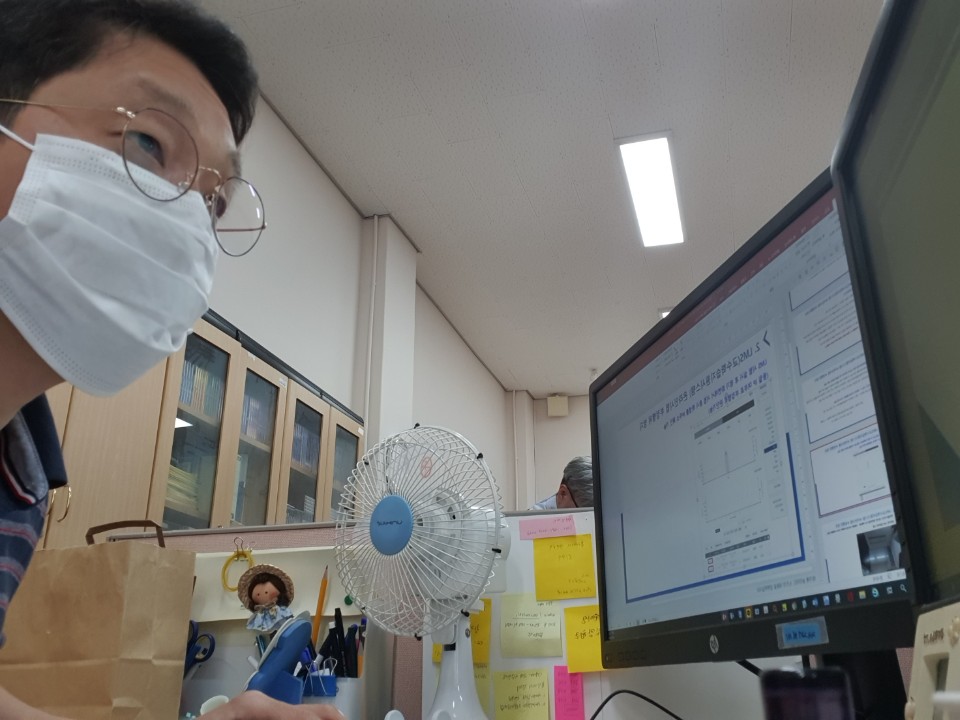 3. LMS(사이버캠퍼스) 온라인시험 부정행위 방지 방안
부정행위방지를 위한 실시간 ZOOM 활용 온라인 감독 (권고사항)
 (학생들 시험 시 카메라는 모니터 화면과 학생의 옆모습이 나오도록 안내 부탁 드립니다.)
Zoom 다운로드
- Zoom.us 접속 → 리소스 → Zoom 클라이언트 다운로드 후 설치
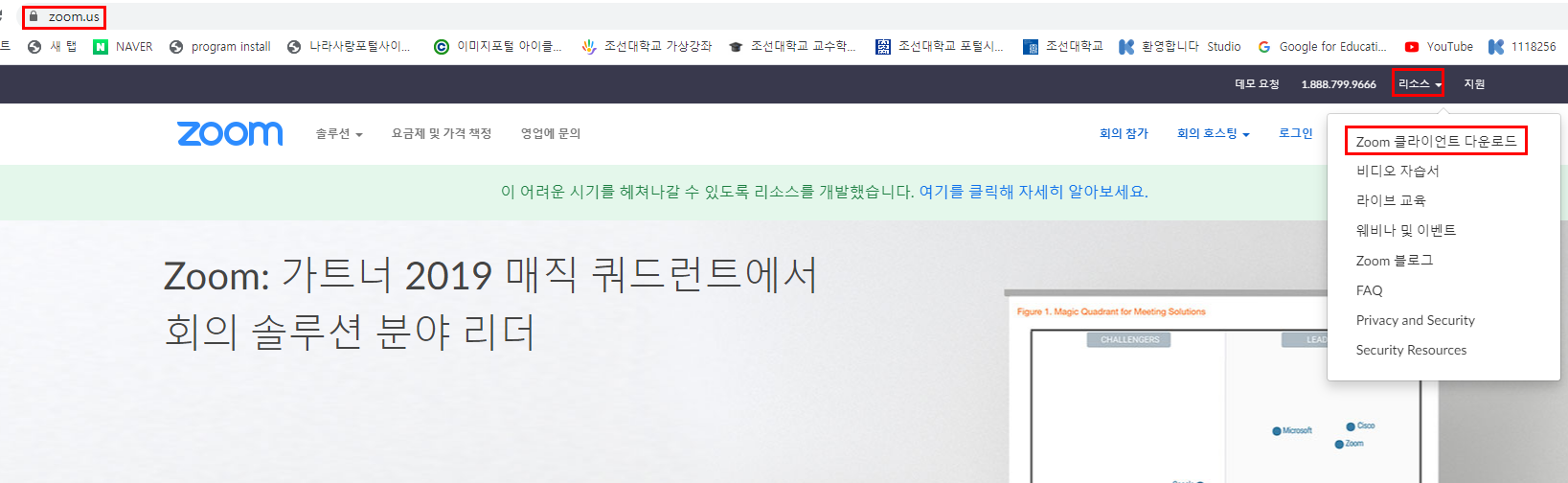 3. LMS(사이버캠퍼스) 온라인시험 부정행위 방지 방안
부정행위방지를 위한 실시간 ZOOM 활용 온라인 감독
 (학생들 시험 시 카메라는 모니터 화면과 학생의 옆모습이 나오도록 안내 부탁 드립니다.)
Zoom 회원가입
무료가입 → 생년월일 입력 → 업무용 이메일 주소(학교 이메일 입력) → 개인정보 수입 동의
→ 입력한 학교 이메일 확인 메일 전송 → 학교 이메일에서 계정 활성화 → 회원가입 완료
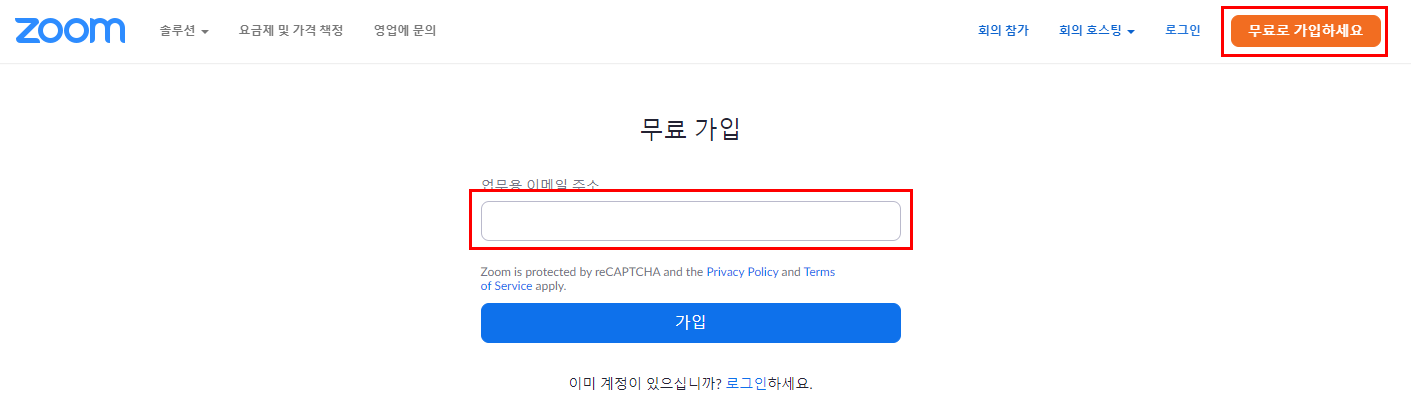 학교 이메일 입력
학교 이메일로 온 계정 활성화 메일 내용
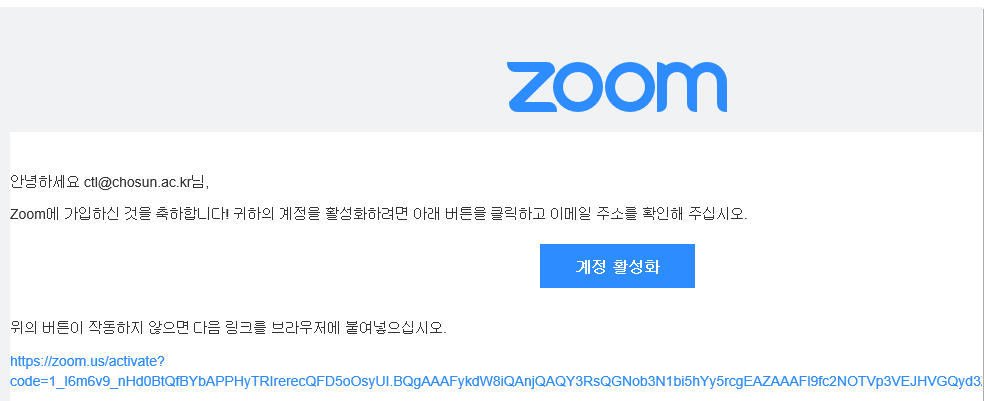 ※ 한 개의 ZOOM 회의실 최대 접속인원은    100명입니다.
3. LMS(사이버캠퍼스) 온라인시험 부정행위 방지 방안
부정행위방지를 위한 실시간 ZOOM 활용 온라인 감독
 (학생들 시험 시 카메라는 모니터 화면과 학생의 옆모습이 나오도록 안내 부탁 드립니다.)
회의예약 및 내용 입력
- 시험 일정 입력
- Test를 위해 시험 시작 30분 전 회의실 개설  (30분 단위 설정만 가능)
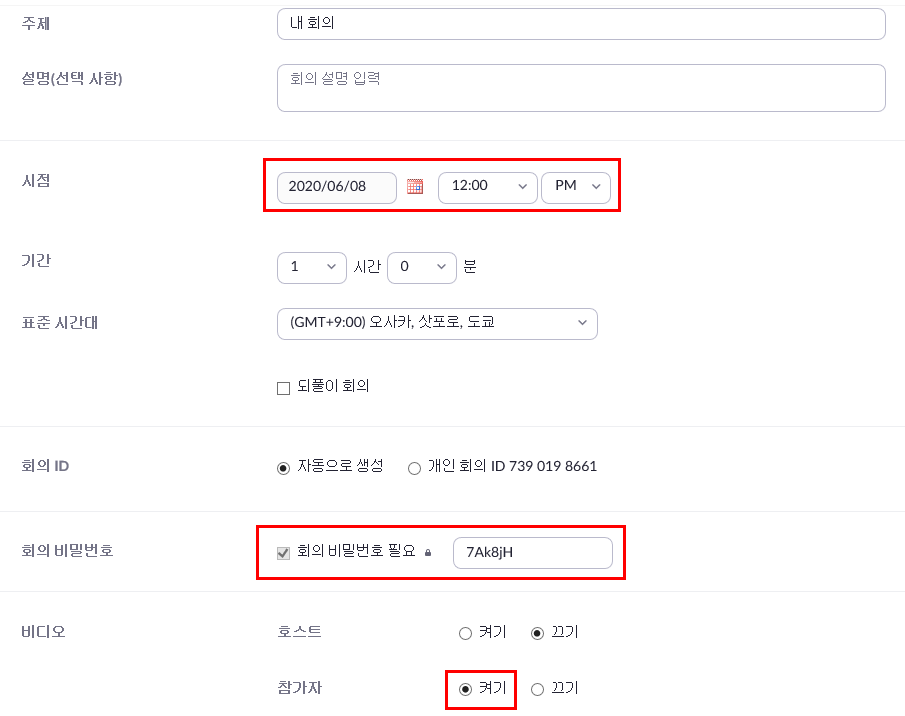 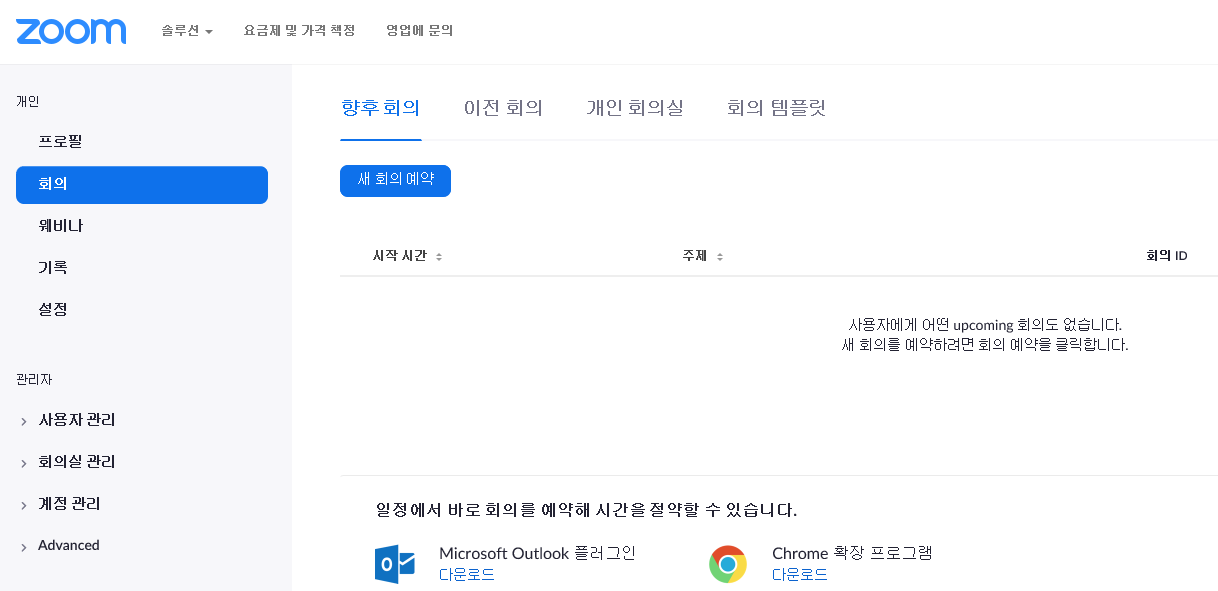 반드시 비밀 번호로 회의실에 입장 할 수 있도록 함
초기 설정 값으로 참가자 비디오가 켜지게 설정
3. LMS(사이버캠퍼스) 온라인시험 부정행위 방지 방안
부정행위방지를 위한 실시간 ZOOM 활용 온라인 감독
 (학생들 시험 시 카메라는 모니터 화면과 학생의 옆모습이 나오도록 안내 부탁 드립니다.)
링크복사 후 사이버캠퍼스에 공지
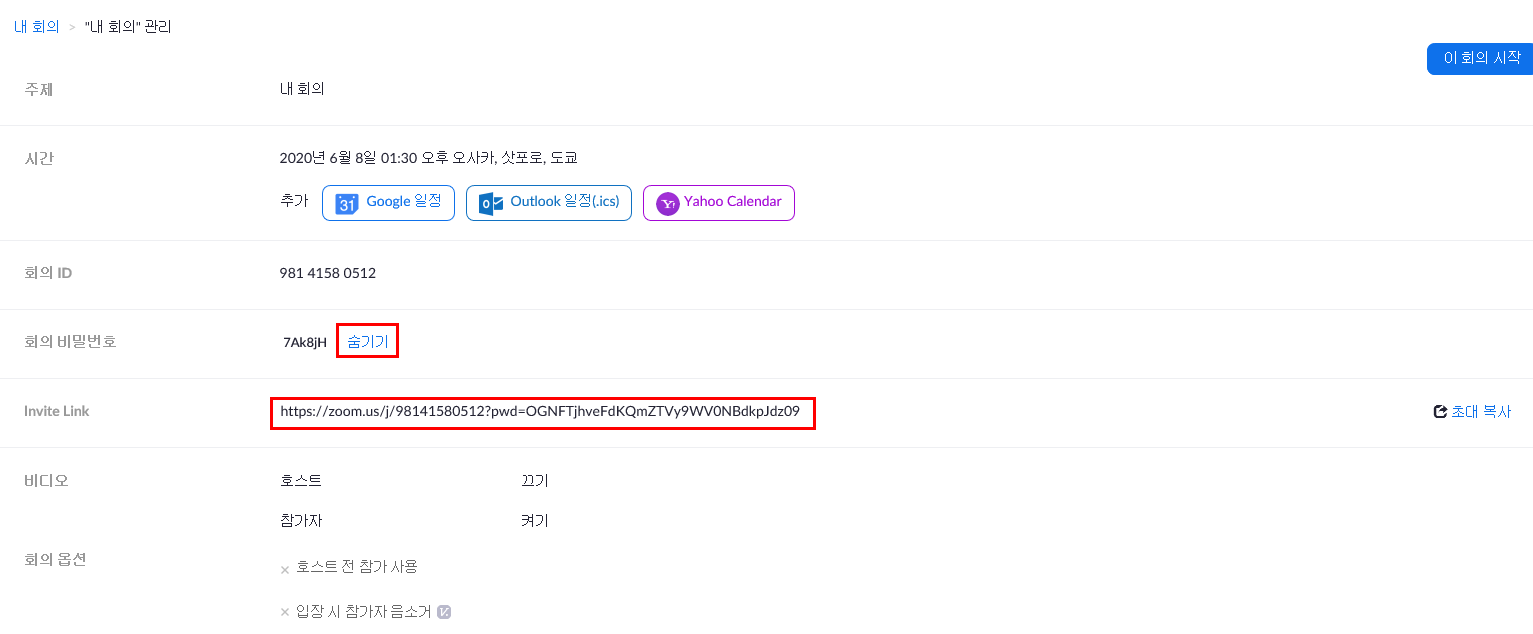 비밀번호 공지를 위해 비밀번호 표시 선택
회의실 링크
4. LMS(사이버캠퍼스) 온라인시험 등록 및 평가 방법 안내
시험등록(제목, 시험구분, 시험형태, 공개일, 응시기간, 시험시간 등 입력)
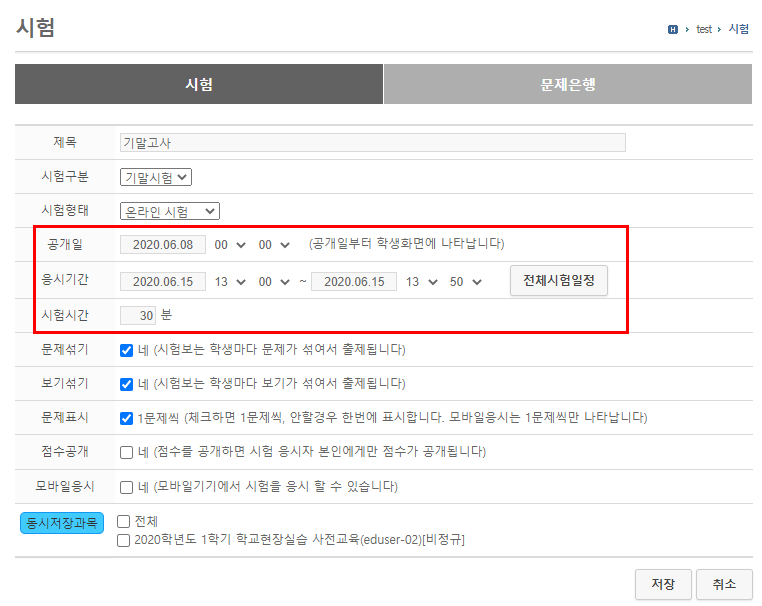 ★참고★
예) 6월15일 13시 부터 50분간 시험일 경우 
▶공개일: 학생들의 시험Test를 위해 응시시간 이전으로 공개일 설정(응시시간 전에는 시험문제가 공개 안됨)
▶응시기간 : 6월 15일 13시 ~ 13시 50분 설정
▶시험시간 : 30분(시험시간은 부정행위 방지를 위해 되도록 짧게 설정해 주시기 바랍니다.) 문제 난위도와 문제 유형에 따라 다르겠지만, 객관식 30문제인 경우 20~30분 정도로 설정을 추천 함
동일과목 분반 과목이 있을 경우, 
시험문제를 동시에 저장할 수 있음
4. LMS(사이버캠퍼스) 온라인시험 등록 및 평가 방법 안내
시험등록
가. 온라인시험 등록(제목, 시험구분, 시험형태, 공개일, 응시기간, 시험시간 등 입력)
1) 제목 : 시험제목입력(ex. 기말고사)
2) 시험구분 : 기말시험 선택
3) 시험형태 : 온라인 시험
4) 공개일 : 공개일로부터 학생화면에 시험목록이 나타납니다. (시험주의사항과 시험화면 테스트를     
    미리 할 수 있도록 응시기간보다 먼저 공개 해 주셔야 합니다.)
5) 응시기간 : 시험일자 및 시간 입력
6) 시험시간 : 시험소요시간 입력(시험시간은 50분 이내로 입력 하되 부정행위 방지를 위해 짧게 설정)
7) 문제 섞기, 보기 섞기, 문제 표시 메뉴는 반드시 체크 바랍니다.
8) 점수공개, 모바일 응시는 필히 미 체크(점수공개 및 모바일 응시여부는 사용하지 않도록 함)
4. LMS(사이버캠퍼스) 온라인시험 등록 및 평가 방법 안내
시험등록
               클릭하면 담당하고 있는 전 교과목이 나타나며 동일과목이 있을 경우 선택하여 시험문제를 동시저장 할 수 있습니다. 
재시험은 [과목] → [시험] → [재시험]에서 시행할 수 있으며 재시험의 총 배점은 첫번째 시험과 배점이 동일하게 출제하여야 합니다.
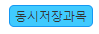 ★참 고★
1) 공 개 일 : 설정한 날짜로부터 수강생이 시험메뉴에서 시험목록이 보임 
2) 응시기간 : 2020-06-15 13:00 ~ 2020-06-15 13:50
3) 시험시간 : 30분
=> 13시부터 시험이 시작되며, 13시 50분이 되면 모든 시험이 종료
만약 학생이 13시 25분에 응시를 하게 되면 25분간만 시험을 치룰 수 있고 역시 13시 50분이 되면 시험이 종료가 됩니다.
4. LMS(사이버캠퍼스) 온라인시험 등록 및 평가 방법 안내
시험문제 출제
1) 교수자에 의한 직접 출제, 문제은행을 이용한 자동 출제
① ‘교수자에 의한 직접 출제’ 를  클릭하면 문제 출제가 가능합니다. 
② ‘시험지 초기화’ 를 통해 구성방식 선택 전의 단계로 초기화 할 수 있습니다. ※ 해당 시험에 응시자 또는 채점내역이 있을 경우 초기화가 불가능합니다. 
③ ‘문제 가져오기’ 를 통해 기존 시험 또는 문제은행에서 문제를 선택하여 가져오거나, ‘문제추가’ 버튼을 눌러 문제를 하나씩 새로 추가할 수 있습니다. 
※ 시험에서의 ‘문제 가져오기’ 는 문제은행의 화면과 
동일하나, 배점을 입력하는 부분이 있습니다.
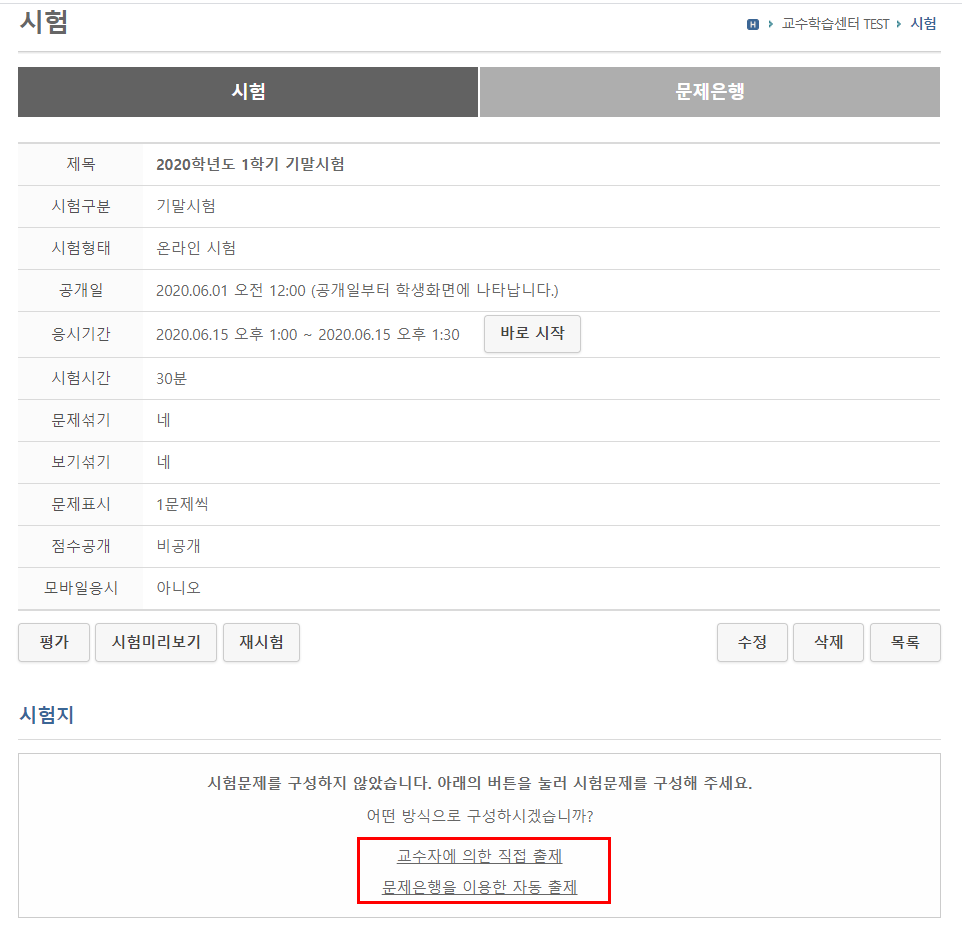 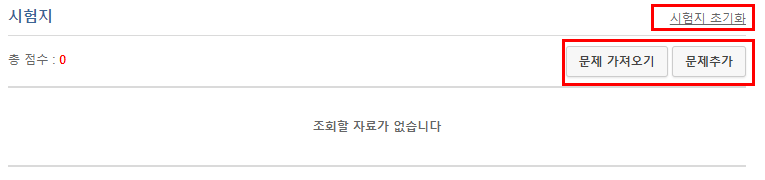 4. LMS(사이버캠퍼스) 온라인시험 등록 및 평가 방법 안내
시험문제 출제
2) 문제유형, 선택유형을 선택하고, 난이도 및 배점 입력하기
▶단일선택 : 정답 1개 
▶다중선택 : 정답 1개 이상
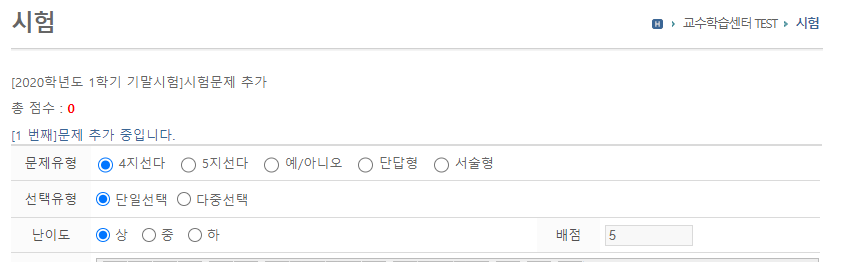 3) 문제유형에 따른 문제입력 / 보기입력 / 정답체크를 입력 후 저장하기
★단답형 출제 시 유의사항입니다.★
▶ 단답형 문제 출제 가능한 유형 : 한 문제에 정답이 1개이며, 딱 떨어지는 정답인 경우 출제 가능
▶ 단답형 문제 출제 불가능한 유형 : 한 문제에 정답이 2개 이상을 입력해야 하는 문제는 출제 불가
예) 1+1 = (    ) 이고 2+2 = (    )이다. (    )안은 무엇일까요?
     라는 문제유형에는 답이 2와 4이어야 하는데 단답형 정답은 1개만 채점 가능합니다. 
     또한 답안순서 무시기능도 안되기에 해당 유형은 “서술형＂으로 출제를 해야 합니다.
4. LMS(사이버캠퍼스) 온라인시험 등록 및 평가 방법 안내
시험문제 출제
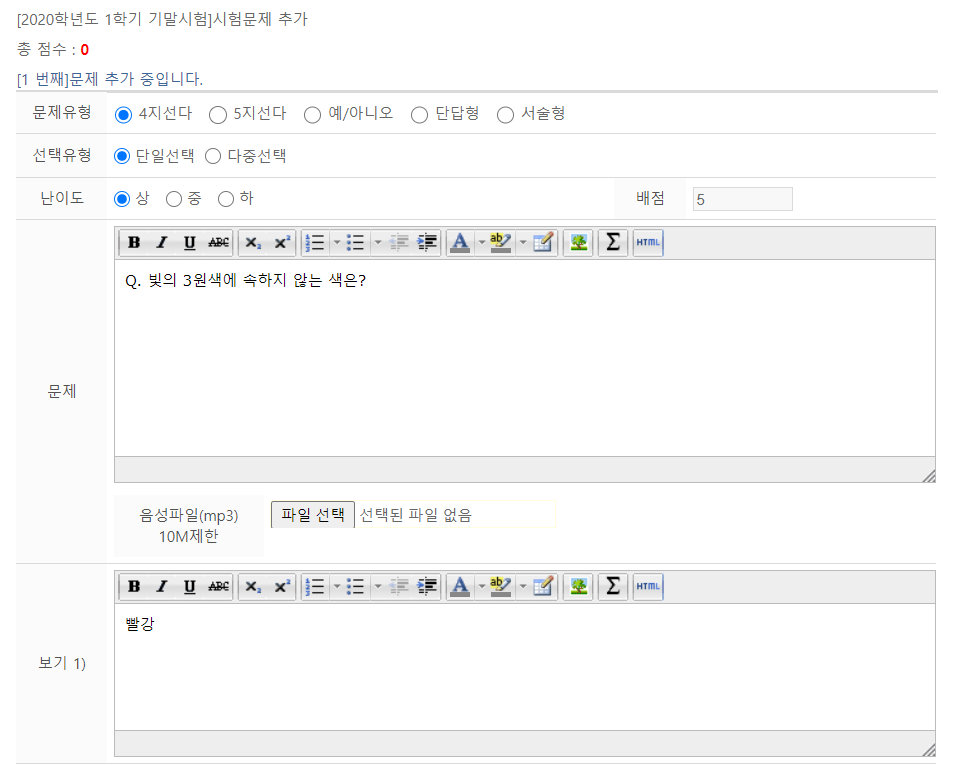 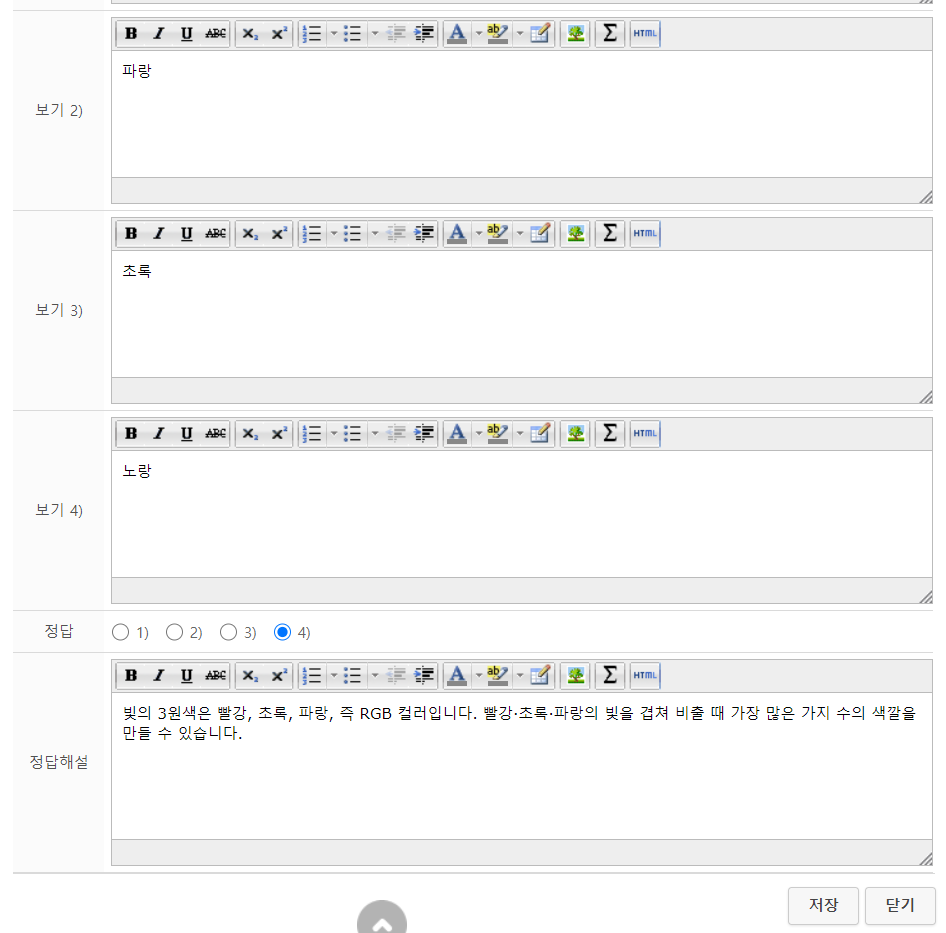 4. LMS(사이버캠퍼스) 온라인시험 등록 및 평가 방법 안내
온라인시험 평가
1) 학생의 시험점수와 응시 기록은 [과목] → [시험] → [시험제목] → [평가]에서 확인할 수 있습니다.
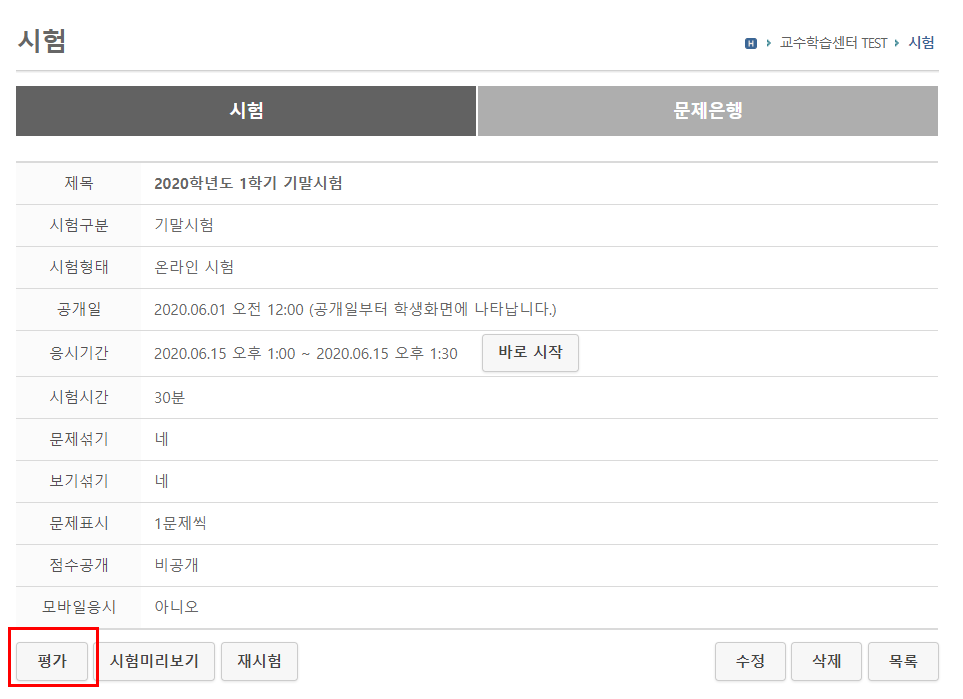 2) 응시 기록 다운로드는 [과목] → [시험] → [시험제목] → [평가] → [엑셀] → [응시정보 포함]을 
   선택하여  [확인]을 클릭하면 엑셀로 다운로드할 수 있습니다.
3) 서술형 문제는 수기 채점하여야 합니다. 
   [과목]→[시험]→[시험제목]→[평가]→[주관식일괄채점]에서 채점할 수 있습니다.
4. LMS(사이버캠퍼스) 온라인시험 등록 및 평가 방법 안내
재시험
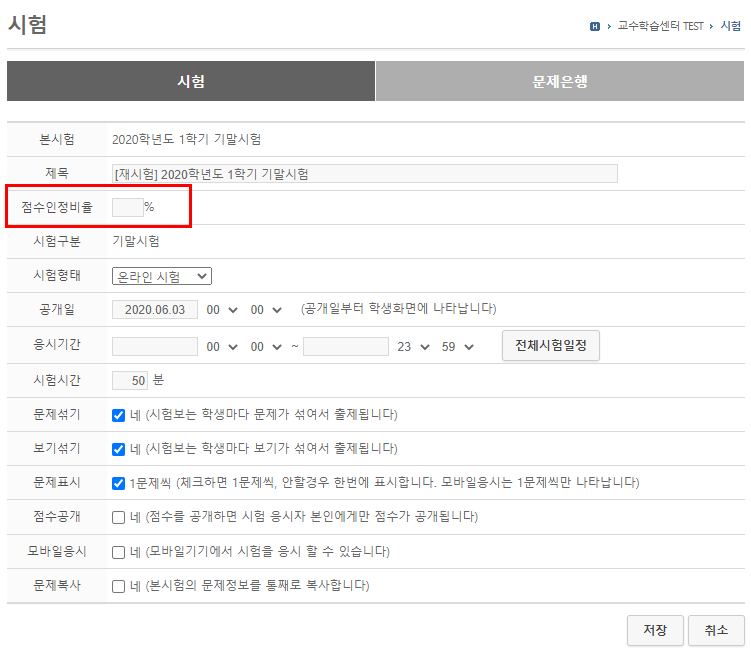 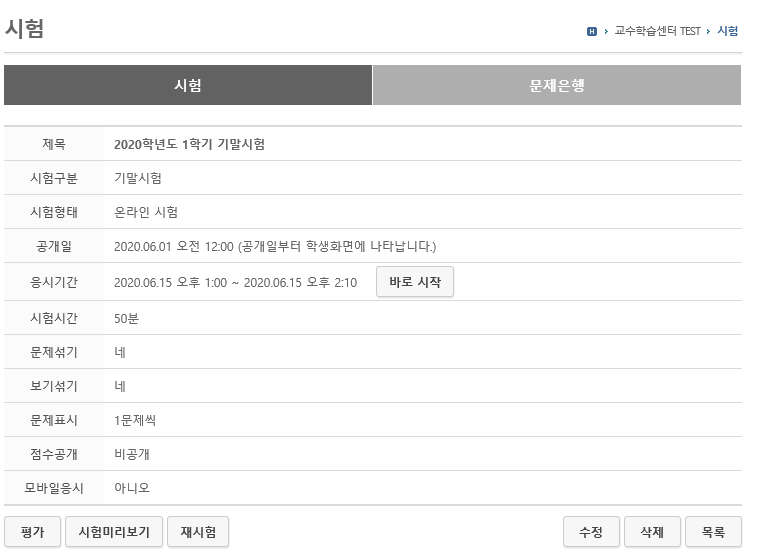 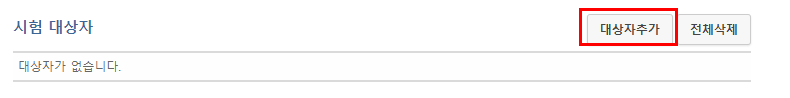 ▶점수인정비율 : 재시험시 점수 인정 비율 예)채점점수의 80%만 반영
▶대상자 추가 : 본시험을 어떠한 사유로 응시하지 못한 학생만 지정하여 재시험 기회 부여
가능함
4. LMS(사이버캠퍼스) 온라인시험 등록 및 평가 방법 안내
재시험 기능을 활용한 여러가지 문제 유형 출제 방법
응시 대상자가 30명인 경우 유형A, 유형B, 유형C 등 문제 유형을 미리 설정하고 유형별 
10명씩 응시 대상자를 설정 할 수 있음(유형별 문제 난이도 배분이 중요함)
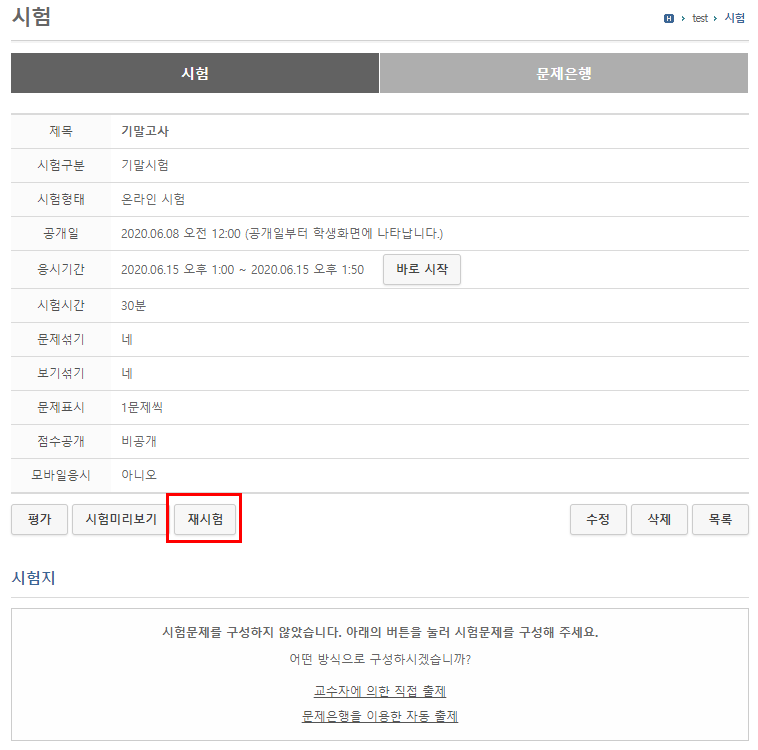 - 시험 형태 공개일 등 설정 후 저장 → 재시험
(유형별 시험을 실시할 예정인 과목은 문제를 유형별로 따로 출제해야 하는 번거로움이 있습니다.)
4. LMS(사이버캠퍼스) 온라인시험 등록 및 평가 방법 안내
재시험 기능을 활용한 여러가지 문제 유형 출제 방법
응시 대상자가 30명인 경우 유형A, 유형B, 유형C 등 문제 유형을 미리 설정하고 유형별 
10명씩 응시 대상자를 설정 할 수 있음(유형별 문제 난이도 배분이 중요함)
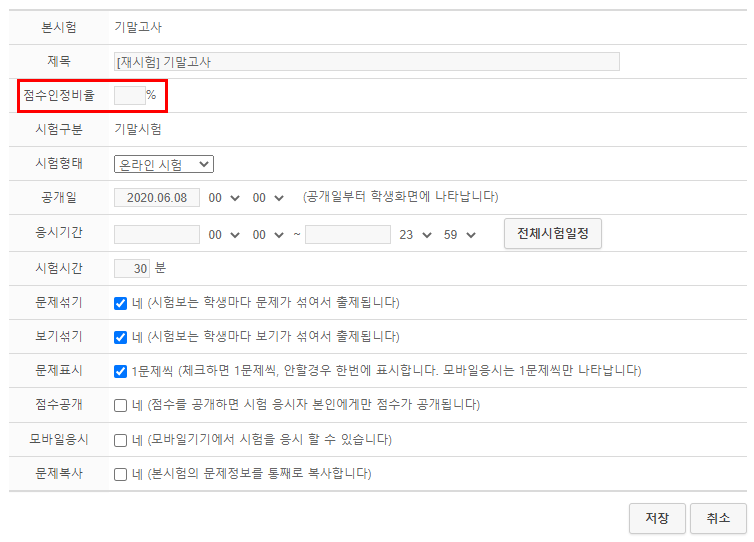 점수인정비율은 100% 입력
공개일, 응시시간 등은 처음 설정일시와 동일하게 설정 후 저장
4. LMS(사이버캠퍼스) 온라인시험 등록 및 평가 방법 안내
재시험 기능을 활용한 여러가지 문제 유형 출제 방법
응시 대상자가 30명인 경우 유형A, 유형B, 유형C 등 문제 유형을 미리 설정하고 유형별 
10명씩 응시 대상자를 설정 할 수 있음(유형별 문제 난이도 배분이 중요함)
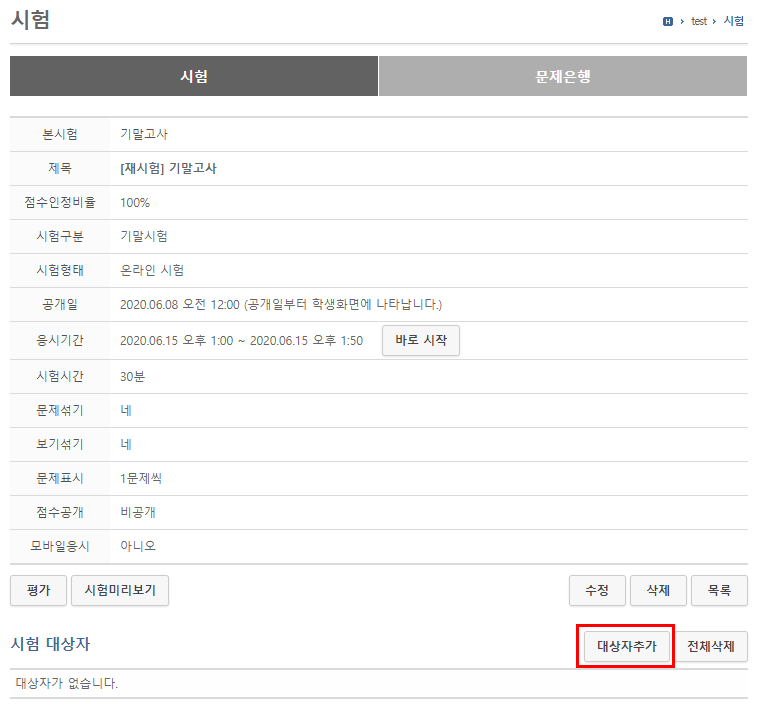 대상자를 추가를 선택하여 재시험 응시 대상자 지정
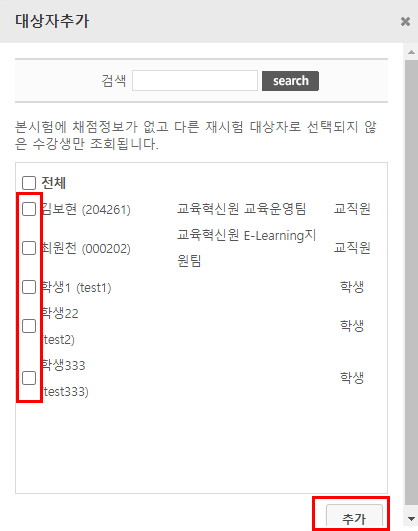